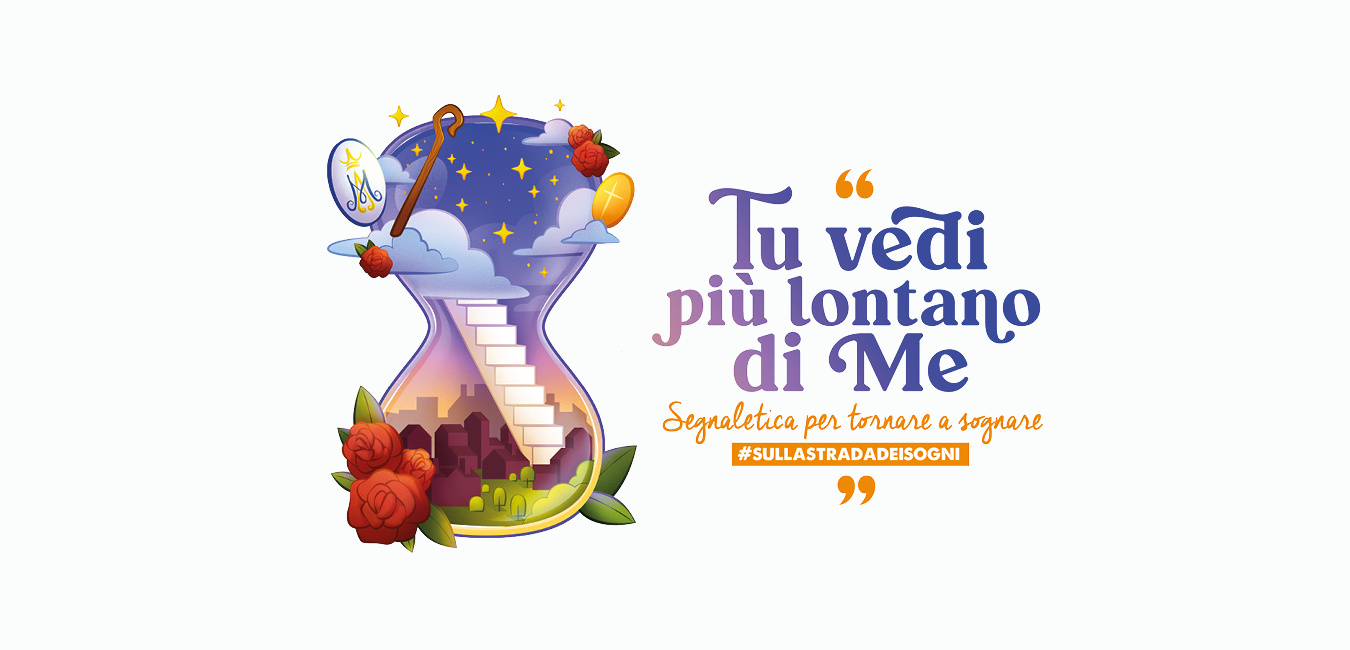 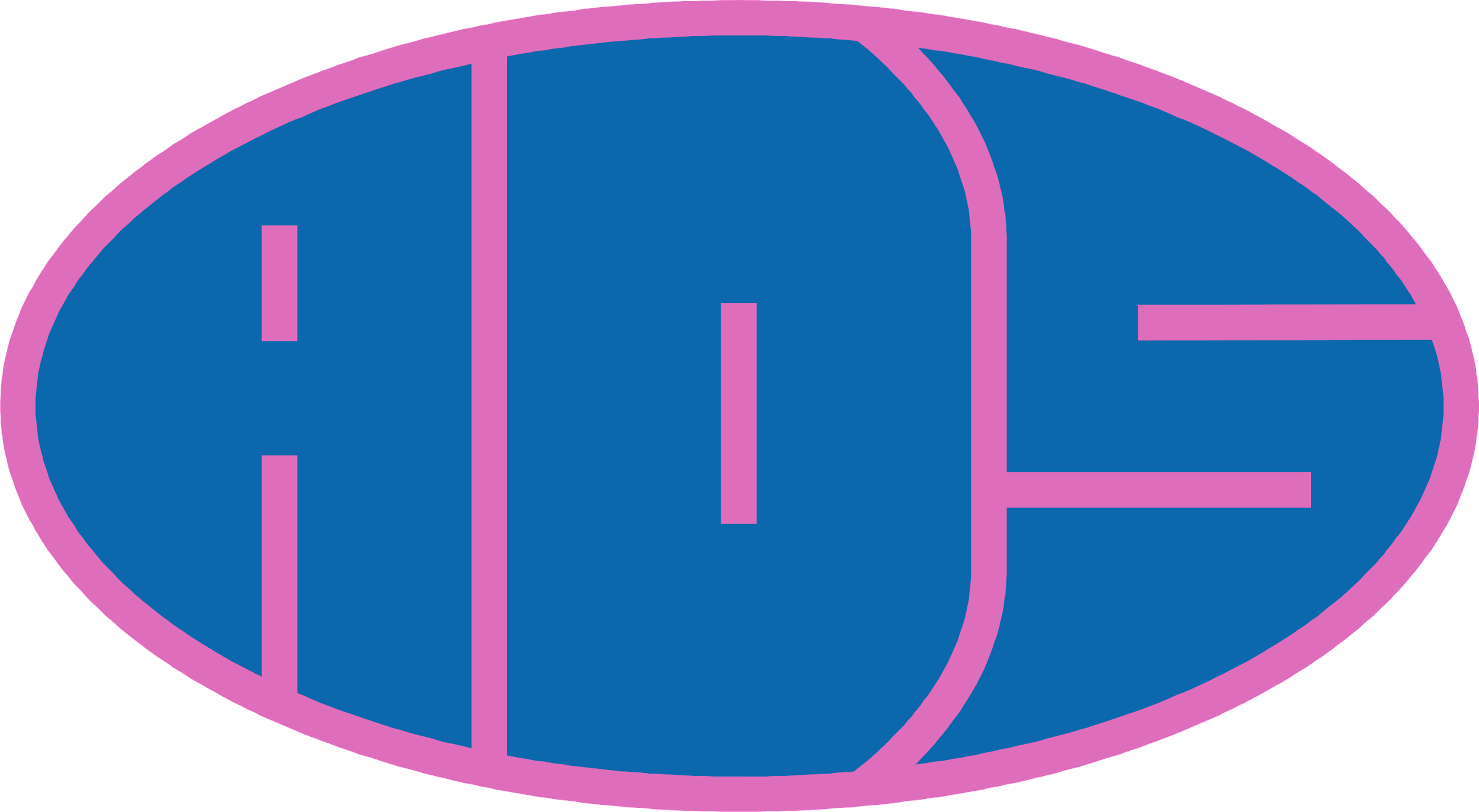 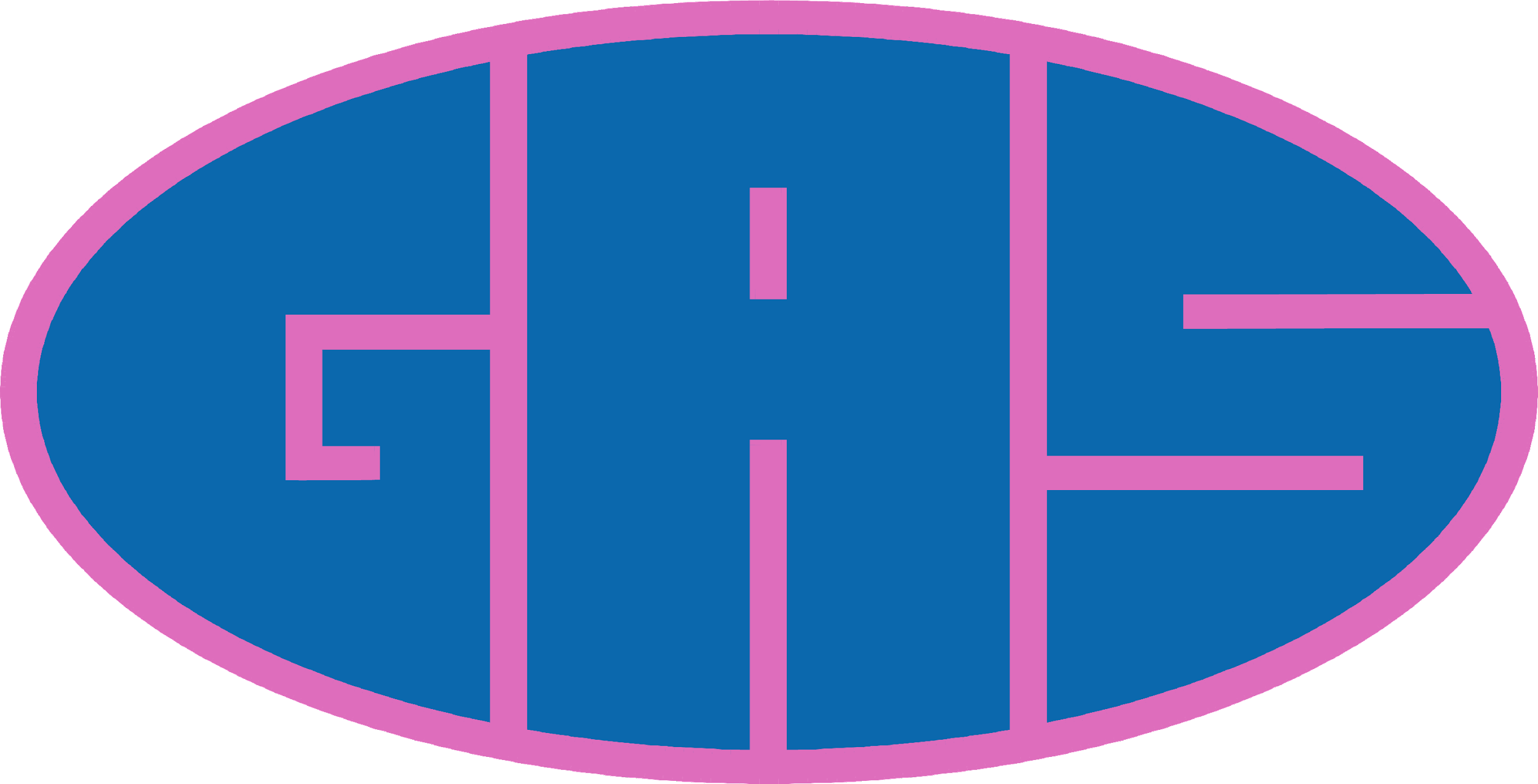 PREGHIERA
INCONTRO 12/01/2024
[Speaker Notes: Autofinanziamento con torte]
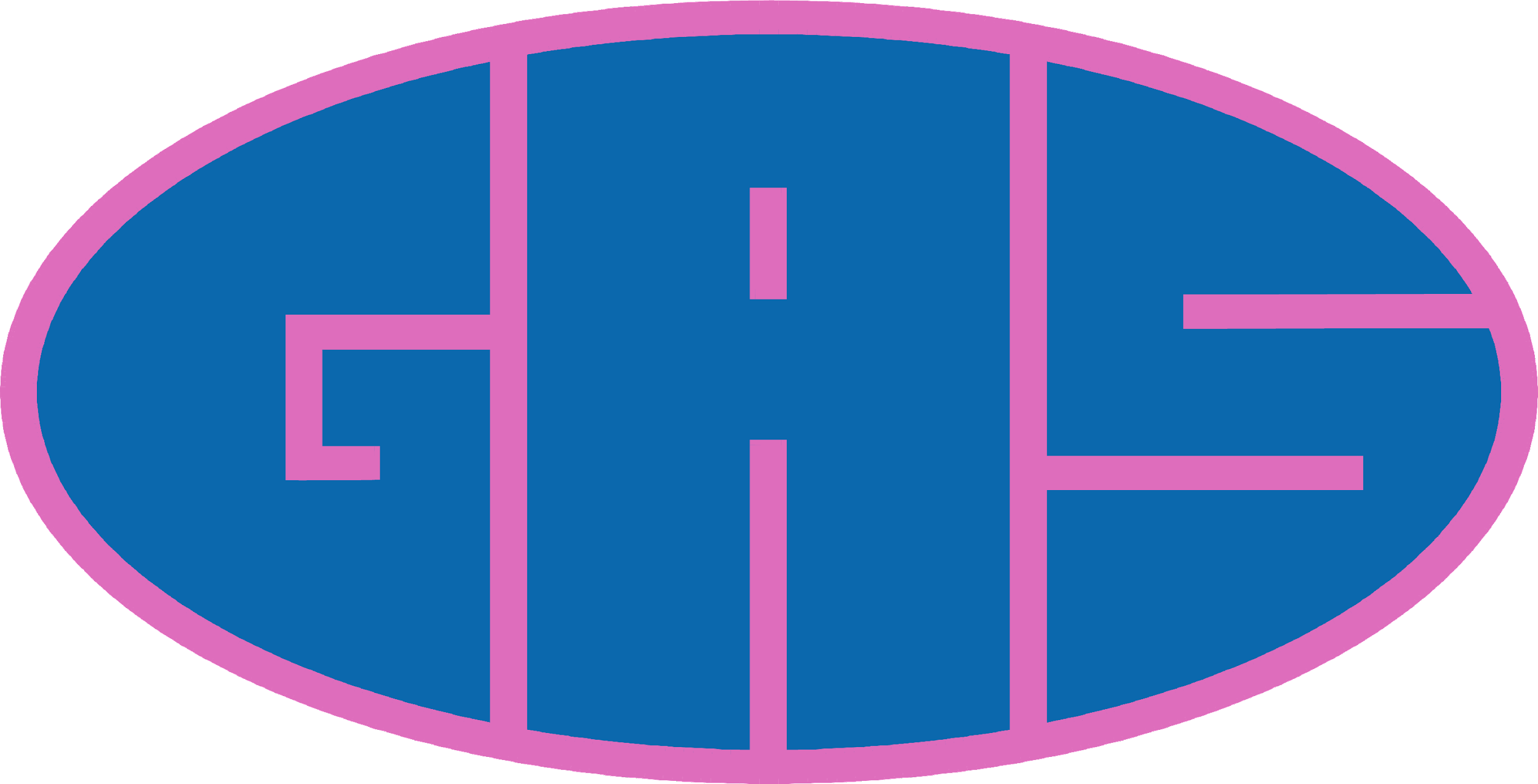 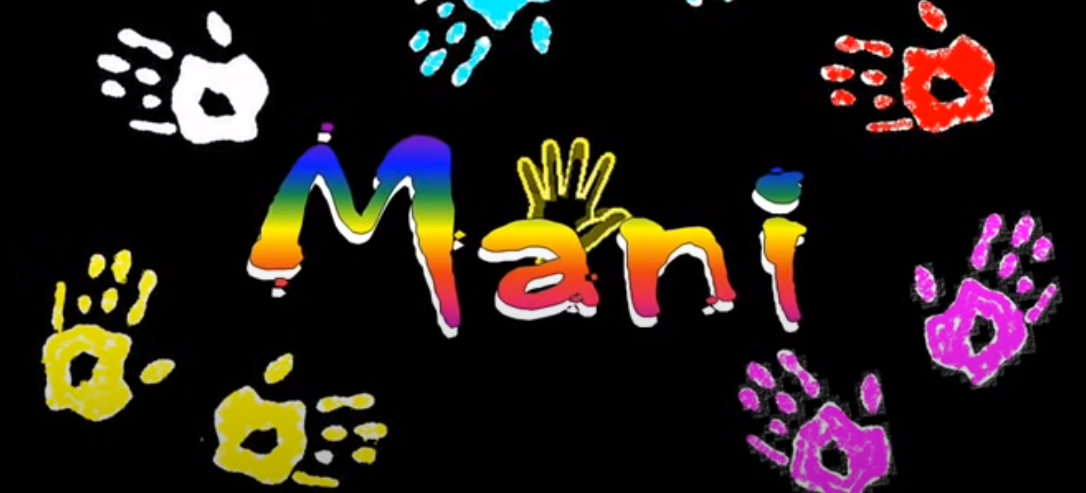 https://www.google.com/search?q=mani+testo&sca_esv=597798541&biw=1536&bih=730&tbm=vid&sxsrf=ACQVn09AsNXRVzU-GrvgD22khfzDqiHcDQ%3A1705063917834&ei=7TWhZaGqMrmVxc8P4cCqmAY&ved=0ahUKEwjh1JCJ8teDAxW5SvEDHWGgCmMQ4dUDCA0&uact=5&oq=mani+testo&gs_lp=Eg1nd3Mtd2l6LXZpZGVvIgptYW5pIHRlc3RvMgUQABiABDIFEAAYgAQyBRAAGIAEMgUQABiABDIFEAAYgARIpjhQiwFY6S5wAXgAkAEAmAFroAHnBaoBAzYuMrgBA8gBAPgBAcICBBAjGCfCAgoQABiABBiKBRhDwgILEAAYgAQYsQMYgwHCAggQABiABBixA8ICDhAAGIAEGIoFGLEDGIMBwgIKEAAYgAQYFBiHAsICBxAAGIAEGA3CAggQABgFGB4YDcICChAAGAUYHhgNGAqIBgE&sclient=gws-wiz-video#fpstate=ive&vld=cid:a6687b9b,vid:FexZCiC8SJw,st:0
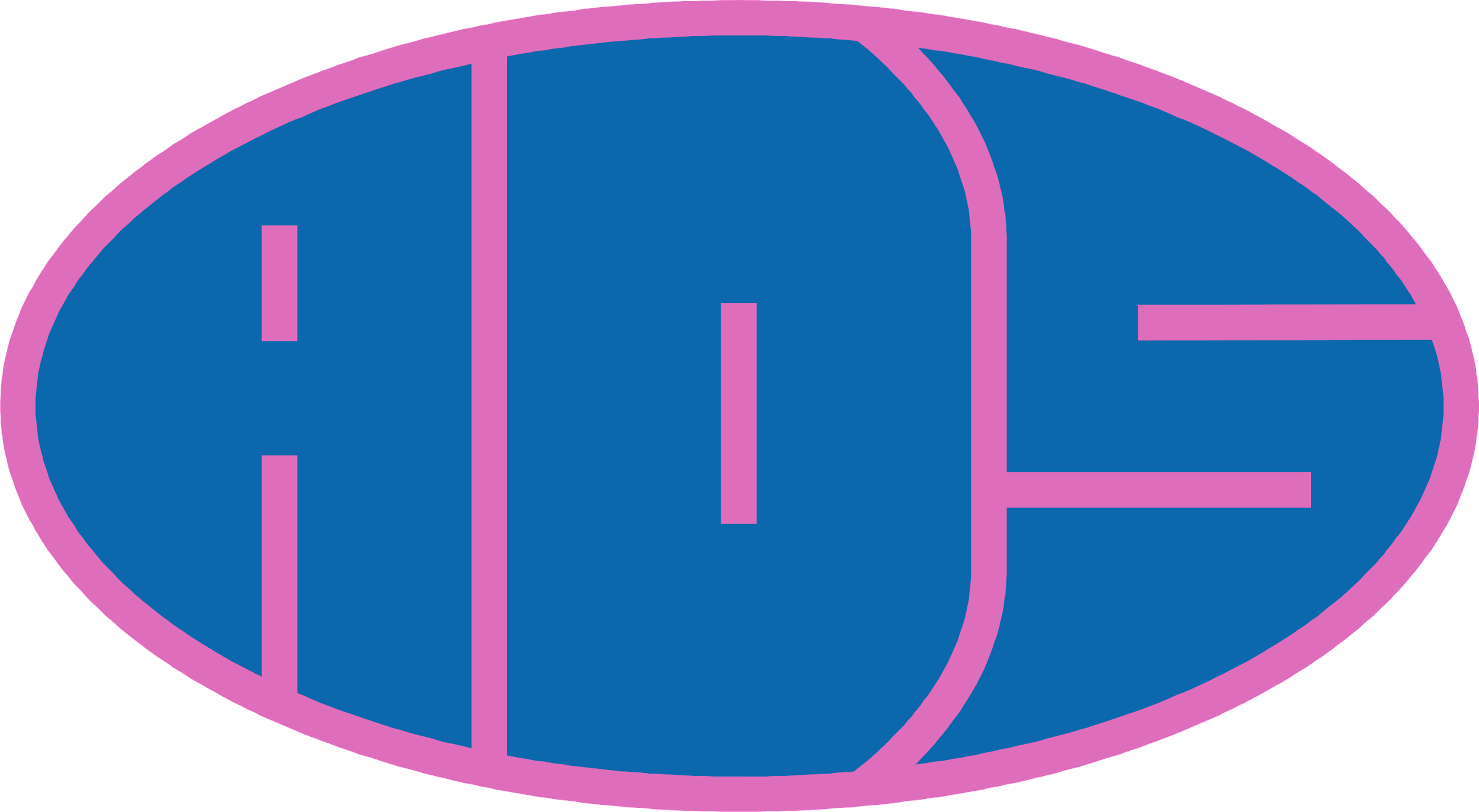 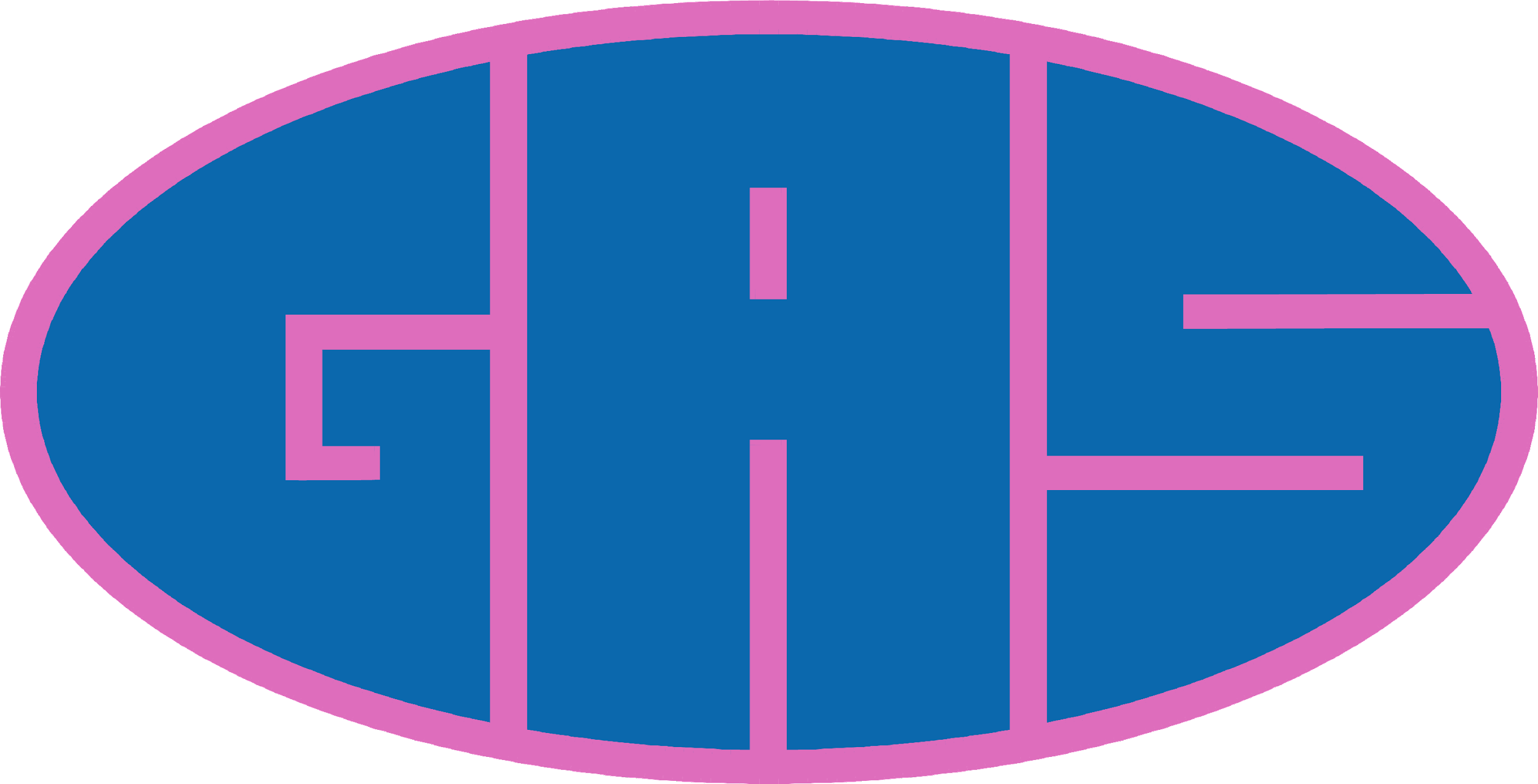 Dal Vangelo secondo Luca
Mentre la folla gli faceva ressa attorno per ascoltare la parola di Dio, Gesù, stando presso il lago di Gennèsaret, vide due barche accostate alla sponda. I pescatori erano scesi e lavavano le reti. Salì in una barca, che era di Simone, e lo pregò di scostarsi un poco da terra. Sedette e insegnava alle folle dalla barca. Quando ebbe finito di parlare, disse a Simone: "Prendi il largo e gettate le vostre reti per la pesca". Simone rispose: "Maestro, abbiamo faticato tutta la notte e non abbiamo preso nulla; ma sulla tua parola getterò le reti". Fecero così e presero una quantità enorme di pesci e le loro reti quasi si rompevano. Allora fecero cenno ai compagni dell'altra barca, che venissero ad aiutarli. Essi vennero e riempirono tutte e due le barche fino a farle quasi affondare.
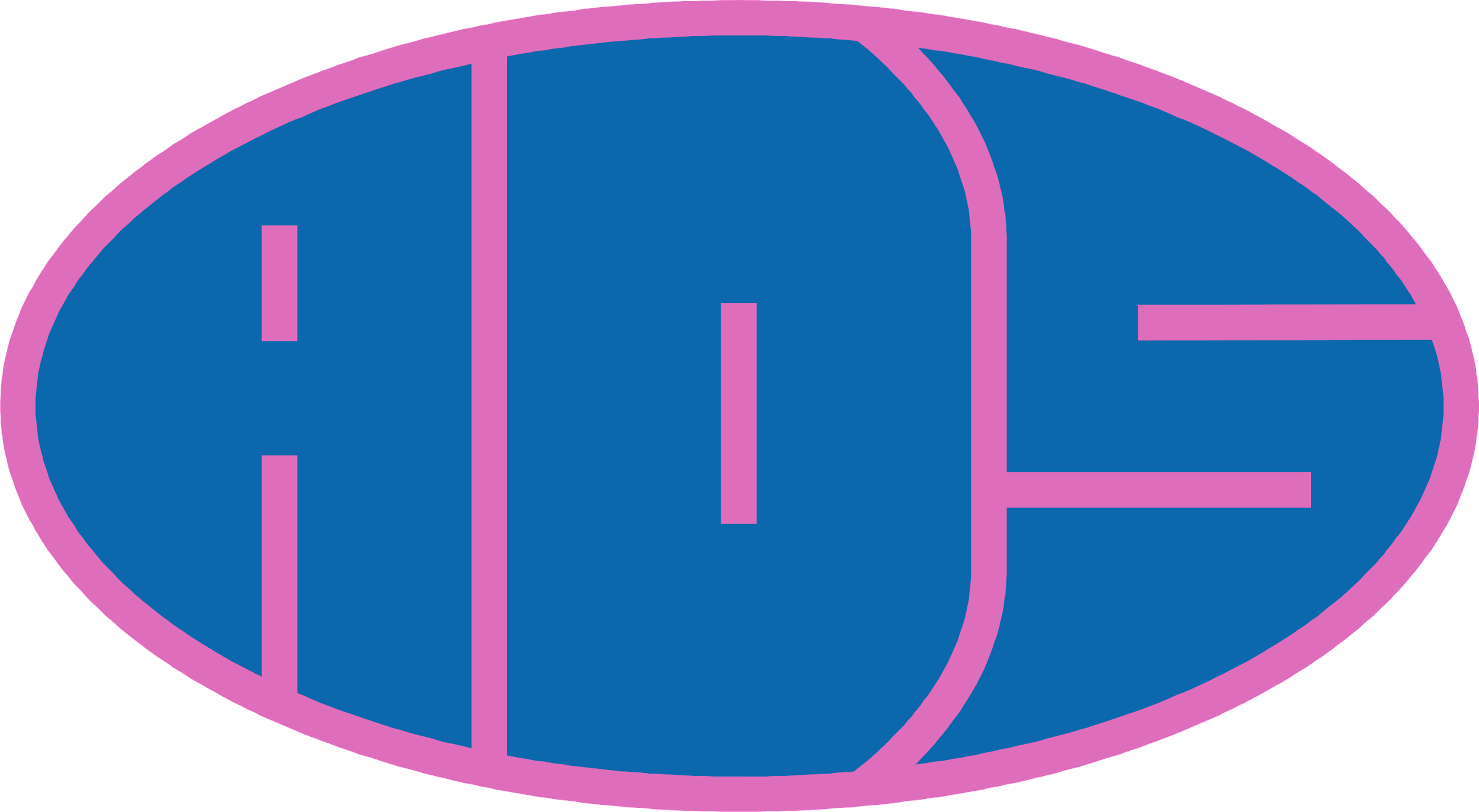 Signore, mi immagino di essere sulla riva del lago, 
tra la folla, immerso in odori e rumori: 
il vociare delle persone, lo sciabordio dell’acqua, 
l’odore delle reti e delle barche. 
Signore, sei dentro alla vita, sei dentro alla mia barca, nel mio quotidiano.
Gesù ti fai incontro, e mi preghi di farti spazio. 
Difficile resistere a qualcuno che ti prega! 
Aiutami ad accettare il Tuo invito,
aiutami a farti spazio sulla mia barca, nel mio cuore, 
e donami silenzio affinchè possa ascoltare cosa ha da dirmi,
… voglio gustarmi la Tua vicinanza, il Tuo abbraccio.
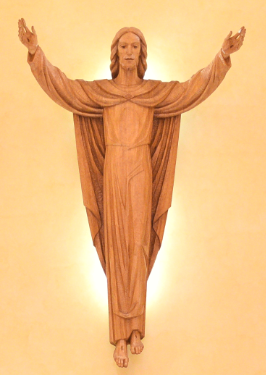 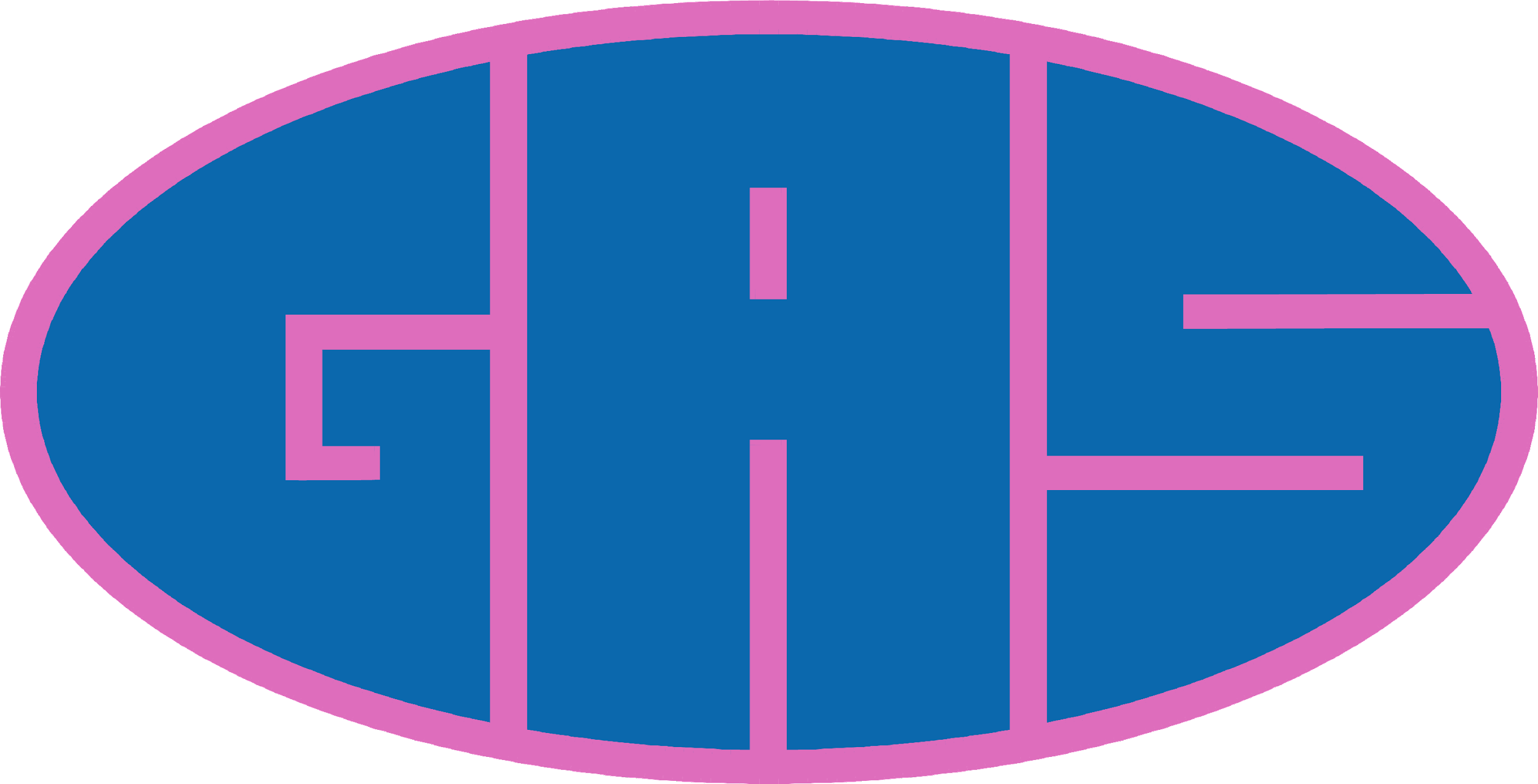 VOGLIO ESSERE COME TE
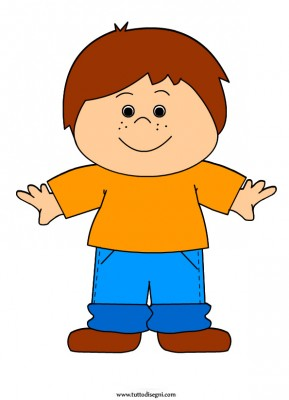 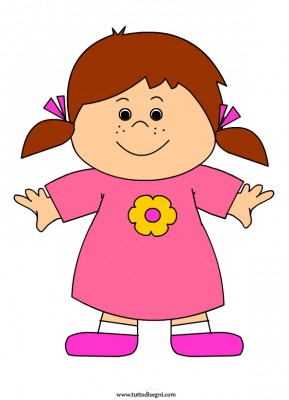 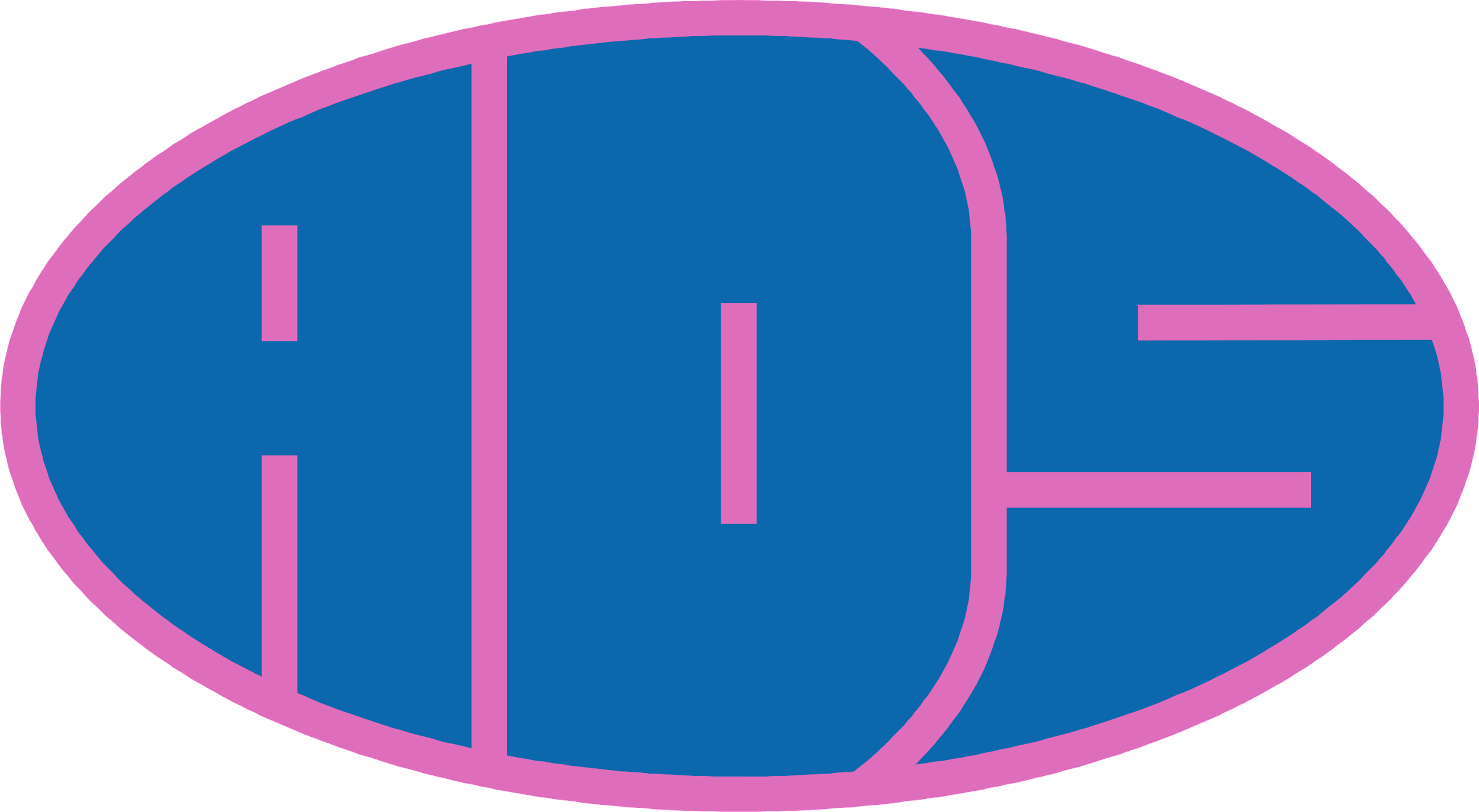 GIULLARE DEI CAMPI
https://www.google.com/search?q=giullare+dei+campi&oq=GIULLARE+DEI&gs_lcrp=EgZjaHJvbWUqBwgAEAAYgAQyBwgAEAAYgAQyBwgBEAAYgAQyBggCEEUYOTIHCAMQABiABDIICAQQABgWGB4yDAgFEAAYChgPGBYYHqgCALACAA&sourceid=chrome&ie=UTF-8#fpstate=ive&vld=cid:38dec630,vid:r638u4VeF4o,st:0